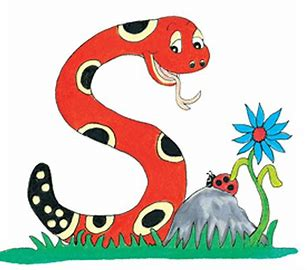 Jolly Grammar 1-9
Spelling Test 8
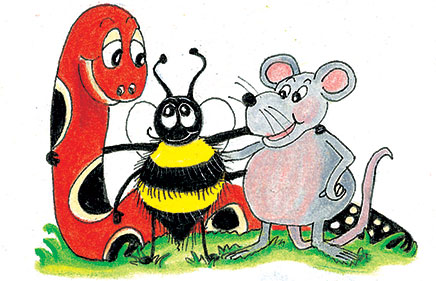 up
up
 man
up
 man
 crab
up
 man
 crab
 off
up
 man
 crab
 off
 cliff
6. stiff
up
 man
 crab
 off
 cliff
6. stiff
7. cuff
up
 man
 crab
 off
 cliff
6. stiff
7. cuff
8. come
up
 man
 crab
 off
 cliff
6. stiff
7. cuff
8. come
9. some
up
 man
 crab
 off
 cliff
6. stiff
7. cuff
8. come
9. some
10. stuffing
up
 man
 crab
 off
 cliff
plurals
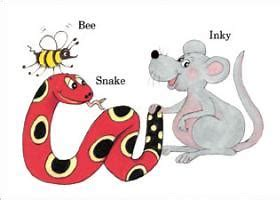 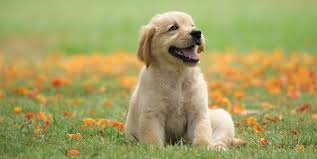 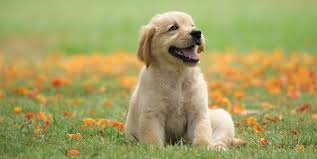 dog
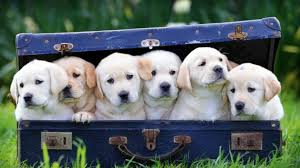 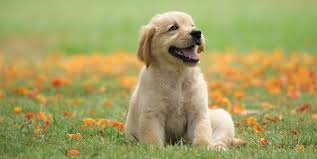 dog
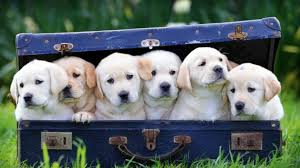 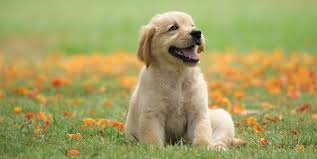 dog
dogs
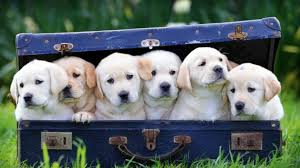 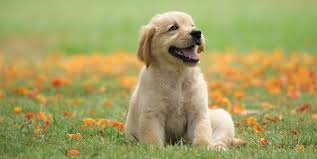 dog
dogs
singular
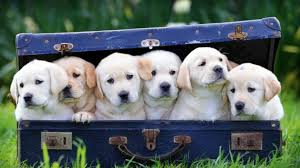 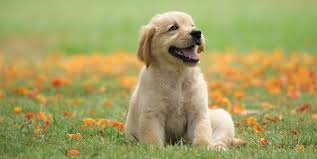 dog
dogs
plural
singular
cat		rat		flag	 hen	 ant	
	tree		bird		bun	 bed	 drum	pen		map		leg	 doll	 van	cloud 	duck		bat	 car	 boat	pet		book	sock	 truck	 	train		ball		hat		bead	brick
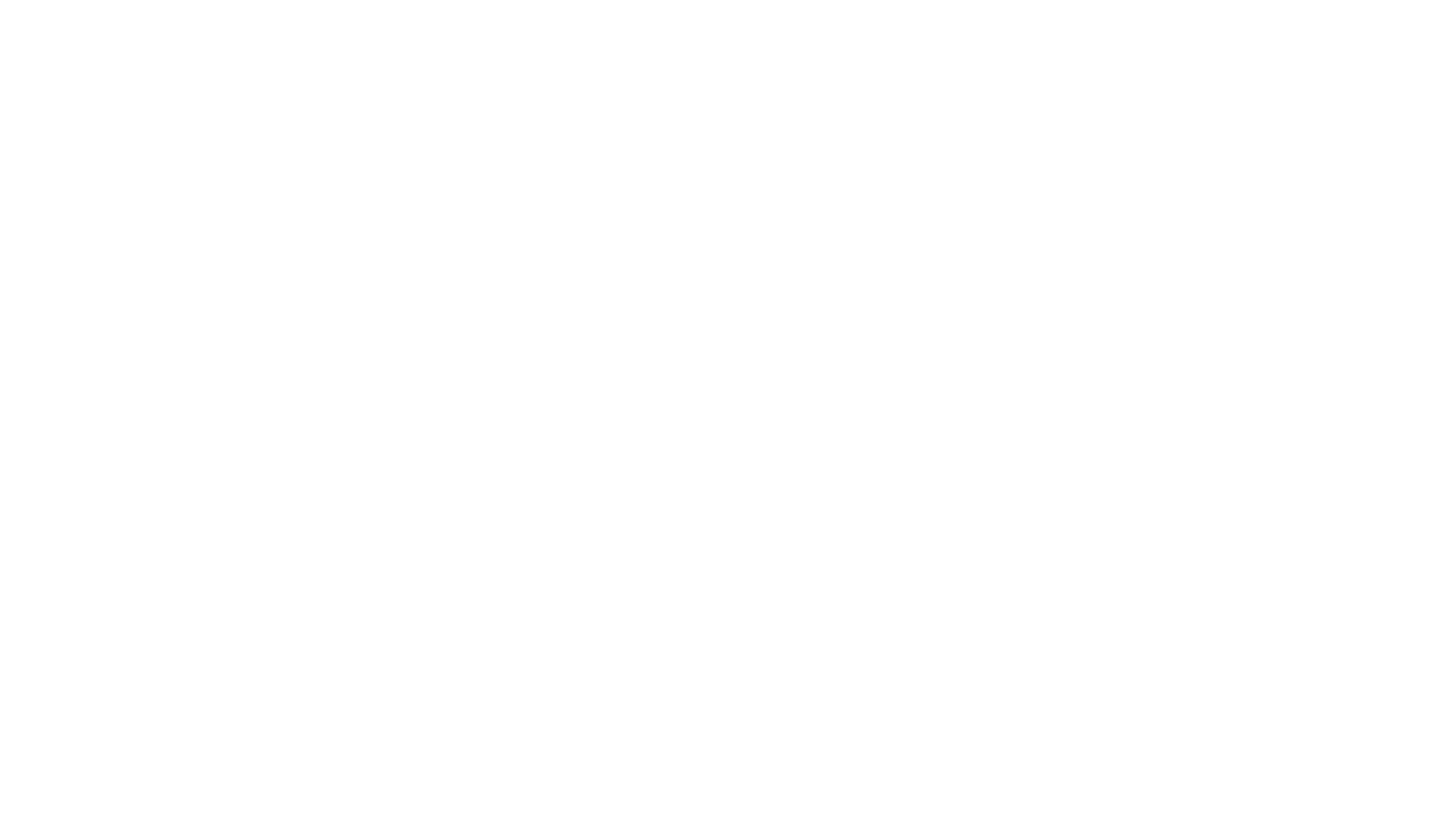 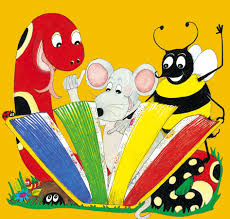 Activity page
dog
pens
hats
frog
cow
cars
dog
pens
hats
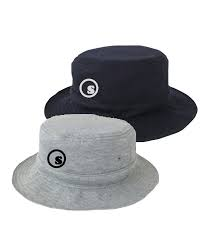 frog
cow
cars
dog
pens
hats
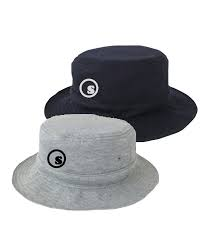 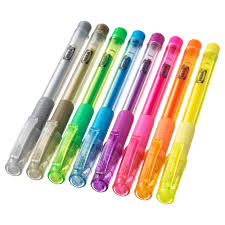 frog
cow
cars
dog
pens
hats
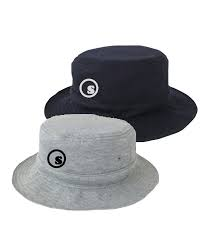 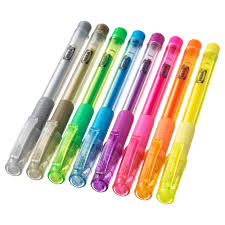 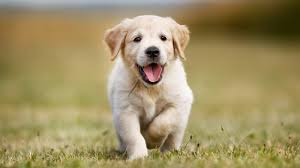 frog
cow
cars
dog
pens
hats
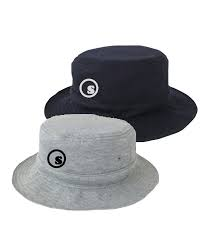 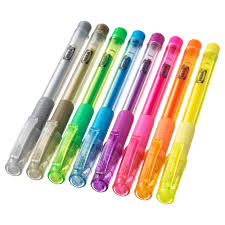 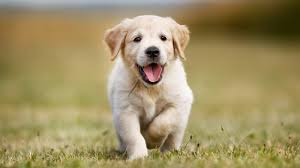 frog
cow
cars
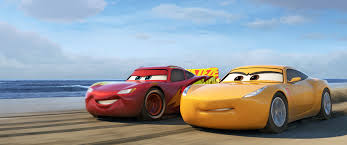 dog
pens
hats
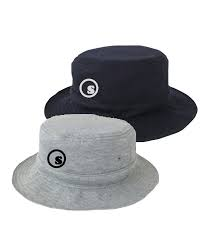 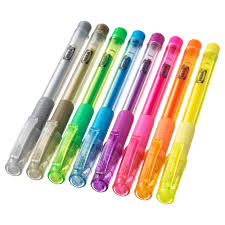 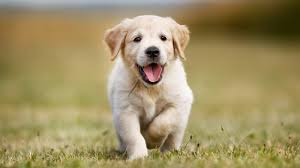 frog
cow
cars
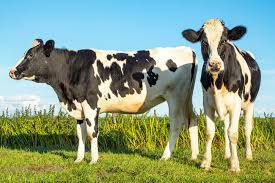 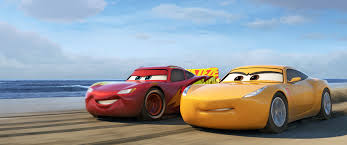 dog
pens
hats
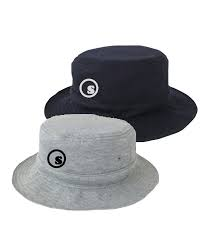 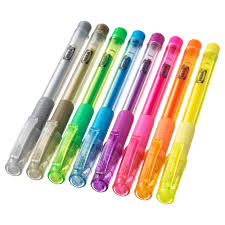 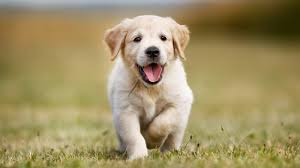 frog
cow
cars
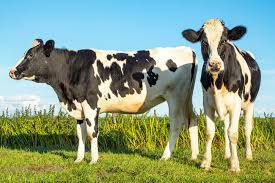 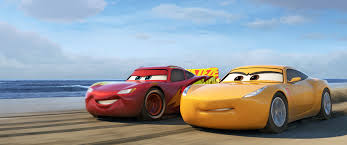 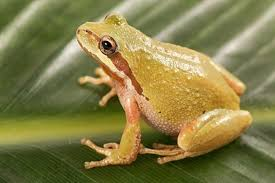 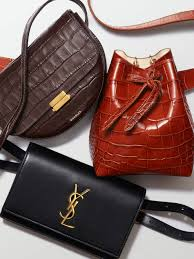 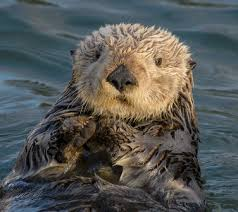 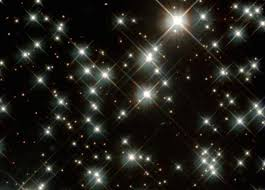 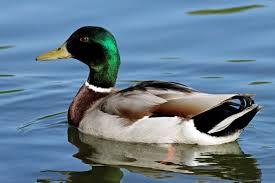 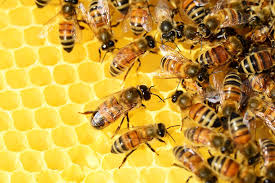 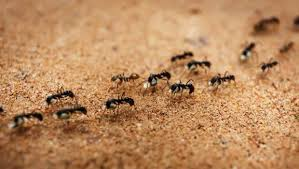 bags
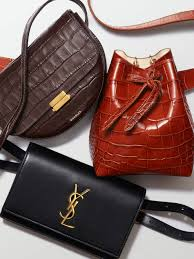 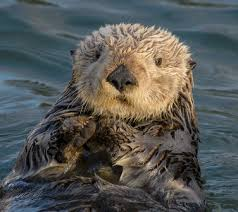 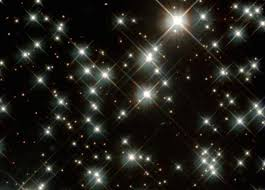 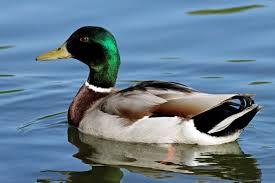 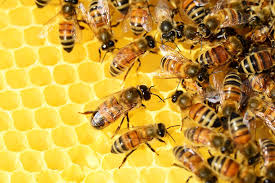 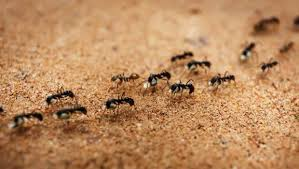 otter
bags
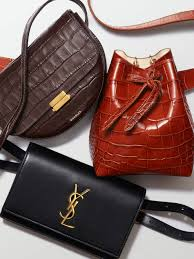 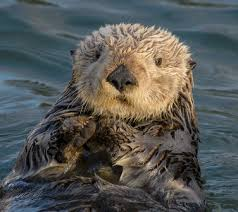 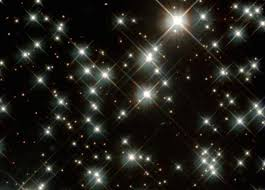 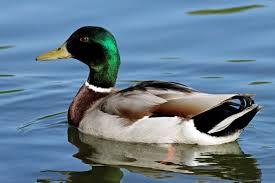 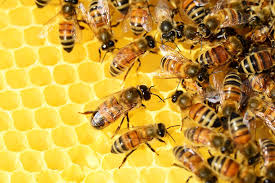 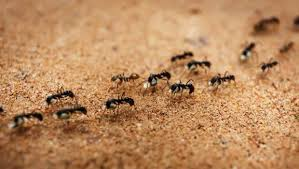 stars
otter
bags
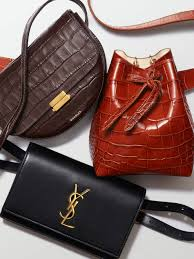 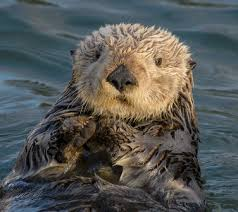 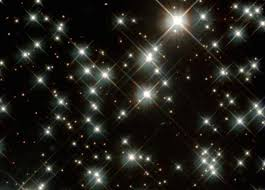 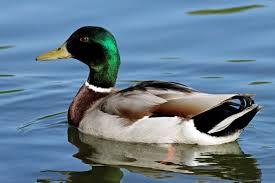 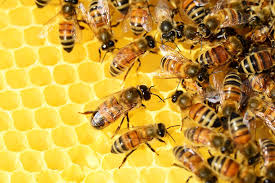 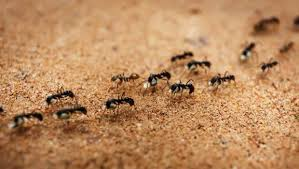 stars
otter
bags
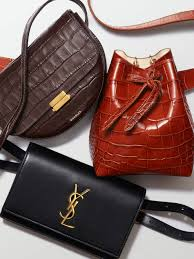 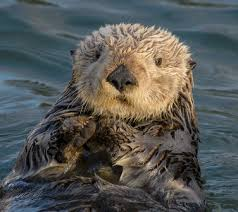 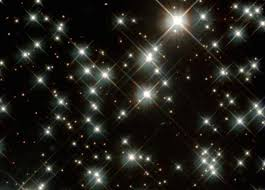 duck
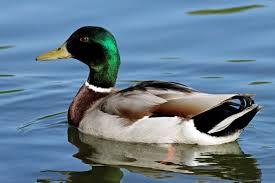 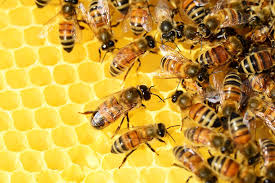 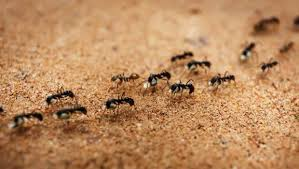 stars
otter
bags
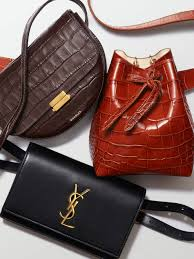 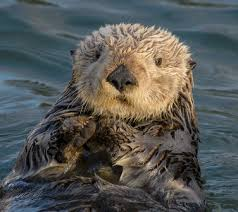 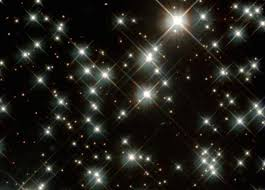 ants
duck
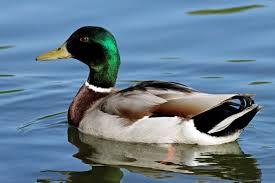 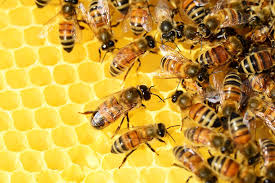 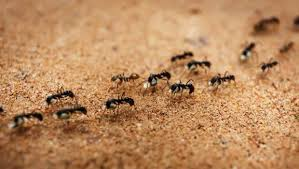 stars
otter
bags
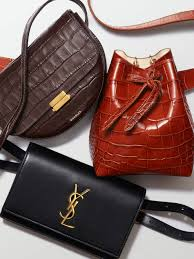 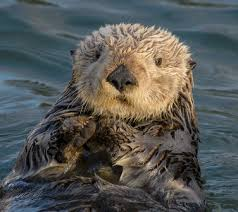 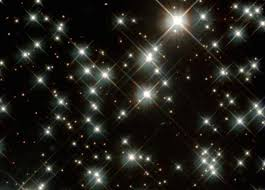 bees
ants
duck
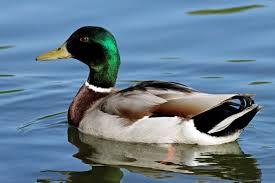 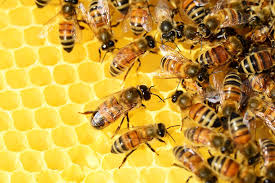 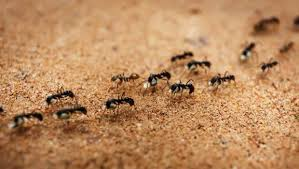 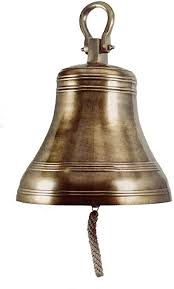 bell
tell
skull
will
red
win
drum
will
bell
doll
skull
said
here
windmill
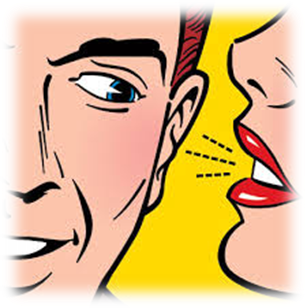 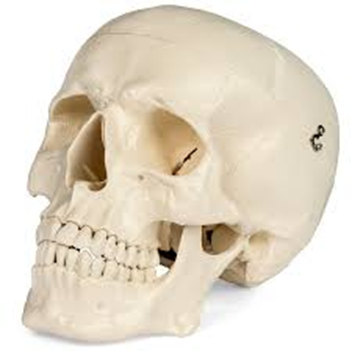 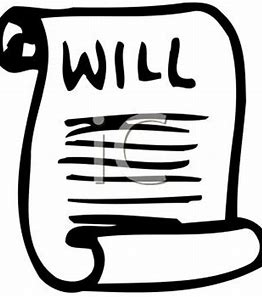 bell
windmill
gull
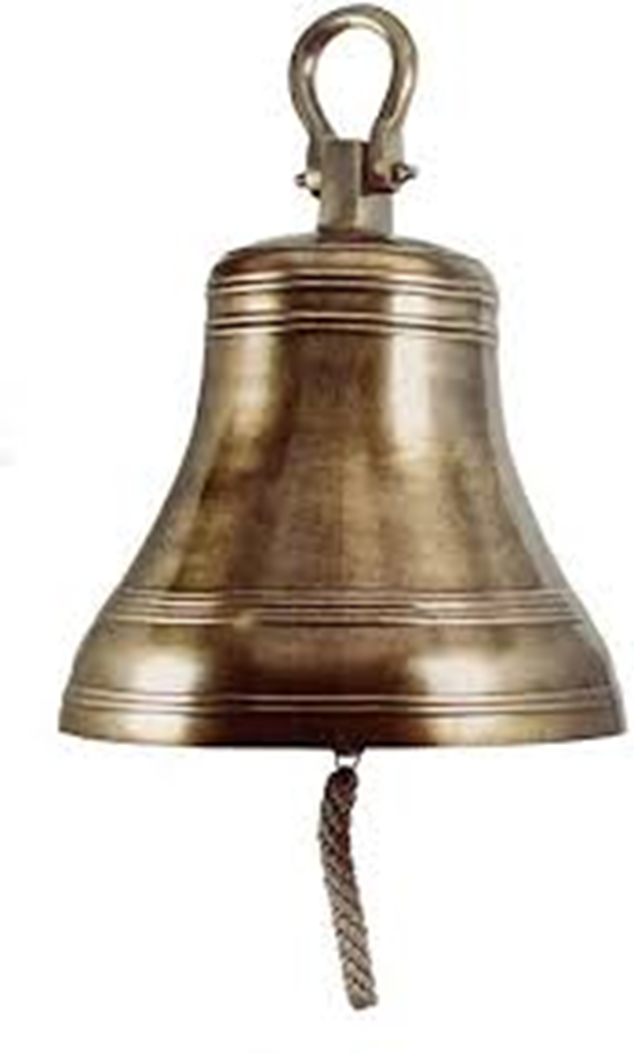 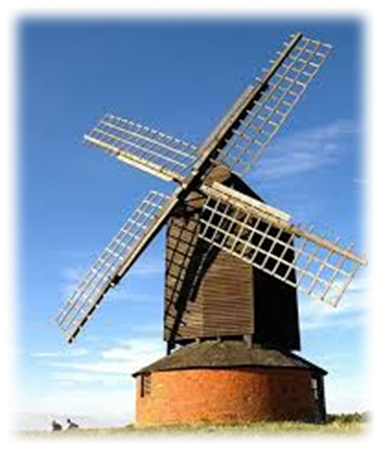 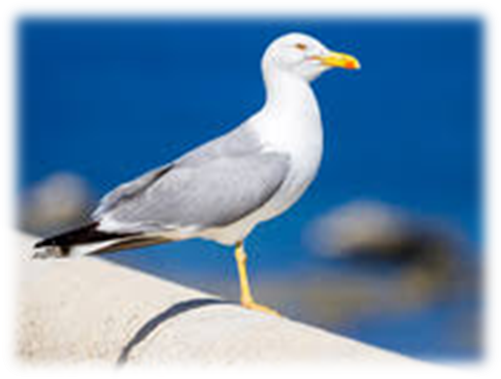 ill
smell
drill
doll
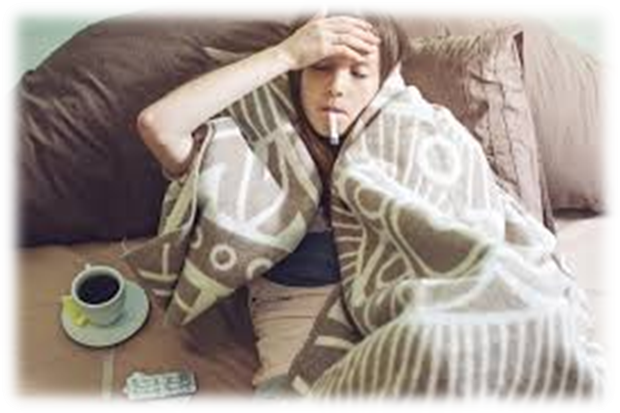 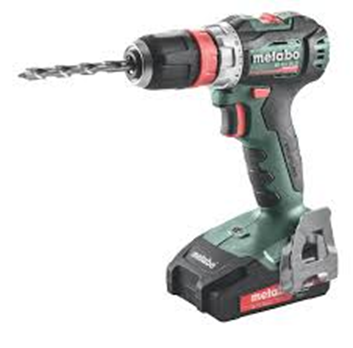 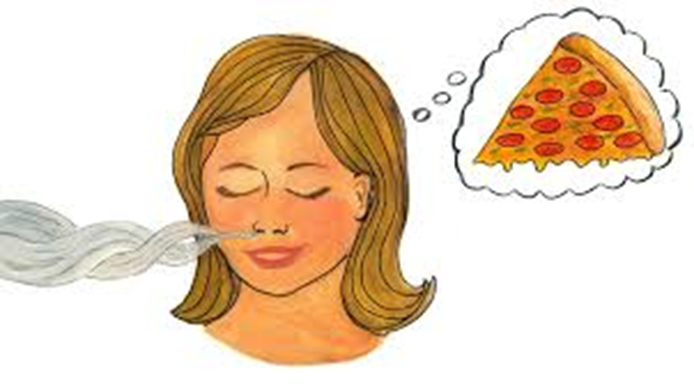 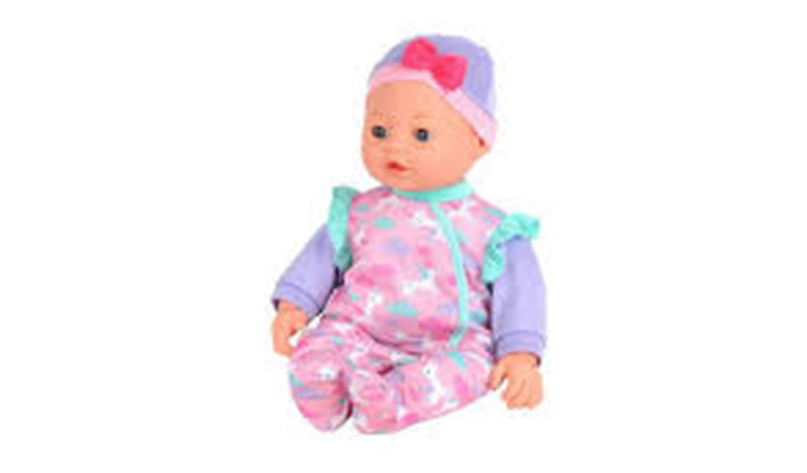 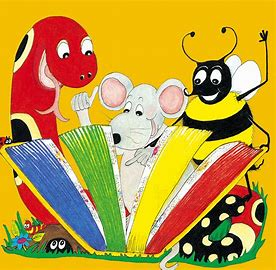 Dictation
ill
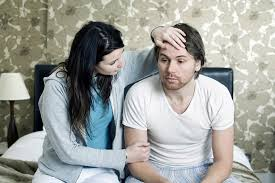 ill			2. tell
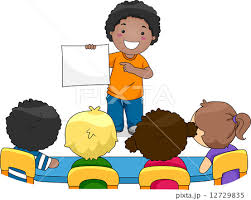 ill			2. tell 		3. gull
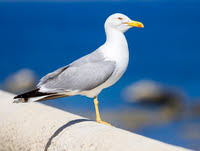 ill			2. tell 		3. gull 
4. doll
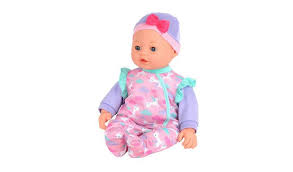 ill			2. tell 		3. gull 
4. doll		5. smell
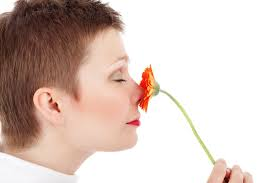 ill			2. tell 		3. gull 
4. doll		5. smell		6. drill
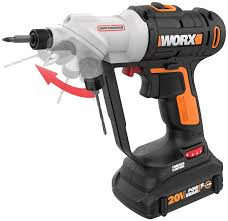 ill			2. tell 		3. gull 
4. doll		5. smell		6. drill 

7. You must tell us all.
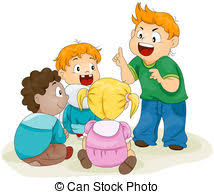 ill			2. tell 		3. gull 
4. doll		5. smell		6. drill 

7. You must tell us all.
8. She fell ill.
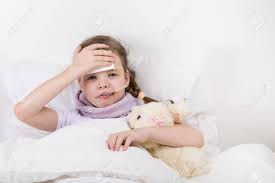 ill			2. tell 		3. gull 
4. doll		5. smell		6. drill 

7. You must tell us all.
8. She fell ill.
9. He can spell well.
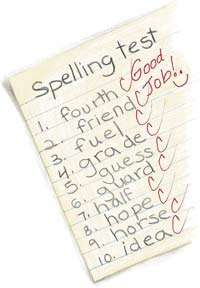 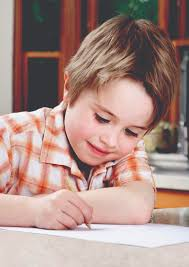 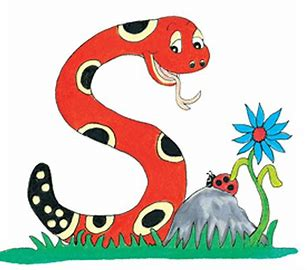 Thank you!See you next time.